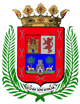 ESTRUCTURA ORGÁNICA DEL AYUNTAMIENTO DE LAS PALMAS DE GRAN CANARIA
JUNTA DE GOBIERNO
PLENO
Secretaría General del Pleno
ALCALDÍA
Corporación
2023/2027
Ana María
Echeandía Mota
Carolina Darias
San Sebastián
Concejalía de gobierno del Área de Presidencia, Hacienda, Modernización y Recursos Humanos
Concejalía de gobierno del Área de Desarrollo Local, Empleo, Solidaridad, Turismo, Movilidad y Ciudad de Mar
Concejalía de gobierno del Área de Desarrollo Estratégico, Sostenibilidad y Energía, Accesibilidad, Parques y Jardines y Agricultura, Ganadería y Pesca
Concejalía de gobierno del Área de Coordinación Territorial, Aguas, Carnaval y Fiestas
Concejalía de gobierno del Área de Seguridad y Emergencias
Concejalía de gobierno del Área de Planificación, Desarrollo Urbano y Vivienda, Limpieza, Vías y Obras, y Alumbrado
Concejalía de gobierno del Área de Bienestar Social, Saludable, Deportivo e Igualdad, Diversidad, Participación Ciudadana y Juventud
Concejalía de gobierno del Área de Educación y Cultura
Francisco Hernández Spínola
Pedro Quevedo Iturbe
Magdalena Inmaculada Medina Montenegro
Josué Iñiguez Ollero
Mauricio Aurelio Roque González
Saturnina Santana Dumpiérrez
María del Carmen Vargas Palmés
Gemma María Martínez Soliño
Concejalía delegada del Área de Movilidad y Empleo
Concejalía Presidencia del Distrito Vegueta, Cono Sur y Tafira
Dirección General de Seguridad y Emergencias
Concejalía delegada del Área de Limpieza
Concejalía delegada del Área de Cultura
Concejalía delegada del Área de Recursos Humanos
Concejalía delegada del Área de Deporte, Juventud y Participación Ciudadana
Dirección General de Desarrollo Estratégico, Sostenibilidad y Energía, Accesibilidad, Parques y Jardines y Agricultura, Ganadería y Pesca
Rosa Rodríguez Arteaga
José Eduardo Ramírez Hermoso
Saturnina Santana Dumpiérrez
Héctor Javier Alemán Arencibia
Adrián Santana García
Esther Lidia Martín Martín
Carla Campoamor Abad
Dirección General de  Recursos Humanos
Concejalía Presidencia del Distrito Centro
Concejalía delegada del Área de Vías y Obras y Alumbrado
Luz Marina Moreno Ojeda
Dirección General de  Servicios Sociales
Dirección General de Movilidad Sostenible
Ana Gutiérrez Triano
Carlos Iván Gómez Curbelo
Rafael Luis Pedrero Manchado
José Eduardo Ramírez Hermoso
Carlos Alberto Díaz Mendoza
Coordinación general de Modernización
Concejalía Presidencia del Distrito Isleta – Puerto - Guanarteme
Coordinación general de Planificación, Desarrollo Urbano y Vivienda
Dirección General de Igualdad y Diversidad
Dirección General de Innovación Tecnológica
Dirección General de Gobernanza
Roberto Moreno Díaz
Dunia Rodríguez Viera
Carmen Nieves Martín Pérez
Héctor Javier Alemán Arencibia
Manuel Ángel Castellano Trujillo
Fayna Arminda Álamo Santana
Dirección General de la Asesoría Jurídica
Concejalía Presidencia del Distrito Ciudad Alta
Dirección General de Urbanismo y Vivienda
Órgano de Gestión Tributaria
Intervención General
Tatiana Quintana Hernández
Carmen Nieves Martín Pérez
Adrián Santana García
Coordinación Gral. de Hacienda, Contratación y Patrimonio
Antonia Guadalupe Betancor Montesdeoca
Paloma
Goig Alique
Dirección General de Edificación y Actividades
Órgano de Gestión Económico-Financiera
Órgano de Gestión Presupuestaria
Concejalía Presidencia del Distrito Tamaraceite - San Lorenzo - Tenoya
David Carlos Gómez Prieto
Natacha 
Alemán Rodríguez
Elisa Fernández Rodriguez
María Gracia Pedrero Balas
Secretaría General Técnica de la Junta de Gobierno
Esther Lidia Martín Martín
Dirección General de Contratación y Patrimonio
Dirección General de Aguas
Antonio José Muñecas Rodrigo
Rafael de Francisco Concepción
Actualizado en abril de 2024 según Decreto 26777/2023
Isabel María Armas Guadalupe
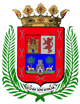 ESTRUCTURA ORGÁNICA DEL AYUNTAMIENTO DE LAS PALMAS DE GRAN CANARIA
Corporación
2023/2027
JUNTA DE GOBIERNO
PLENO
Secretaría General del Pleno
Secretaría General Técnica de la Junta de Gobierno
ALCALDÍA
Ana María
Echeandía Mota
Antonio José 
Muñecas Rodrigo
Carolina Darias San Sebastián
Concejalía de gobierno del Área de Presidencia, Hacienda, Modernización y Recursos Humanos
Concejalía de gobierno del Área de Educación y Cultura
Francisco Hernández Spínola
Saturnina Santana Dumpiérrez
Concejalía de gobierno del Área de Desarrollo Local, Empleo, Solidaridad, Turismo, Movilidad y Ciudad de Mar
Concejalía de gobierno del Área de Bienestar Social, Saludable, Deportivo e Igualdad, Diversidad, Participación Ciudadana y Juventud
Pedro Quevedo Iturbe
María del Carmen Vargas Palmés
Concejalía de gobierno del Área de Desarrollo Estratégico, Sostenibilidad y Energía, Accesibilidad, Parques y Jardines y Agricultura, Ganadería y Pesca
Concejalía de gobierno del Área de  Planificación, Desarrollo Urbano y Vivienda, Limpieza, Vías y Obras, y Alumbrado
Mauricio Aurelio Roque González
Concejalía de gobierno del Área de Coordinación Territorial, Aguas, Carnaval y Fiestas
Concejalía de gobierno del Área de Seguridad y Emergencias
Gemma María Martínez Soliño
Magdalena Inmaculada Medina Montenegro
Josué Iñiguez Ollero
Revisado en abril de 2024 según 
Decreto de la Alcaldesa núm. 26777/2023, de 26 de junio